ESCUELA PRIMARIA “ RICARDO FLORES MAGON”CLAVE: 30EPR2059CTECOMATE, TANTOYUCA, VER.ACCIONES REALIZADAS EN EL MES DE DICIEMBRE-ENERO.  SEGUNDO GRADO GRUPO  “A”SE REALIZARON LAS SIGUIENTES ACTIVIDADES
PRIORIDAD: TODOS LOS ALUMNOS CONSOLIDAN SU DOMINIO DE LECTURA Y ESCRITURA Y LAS MATEMATICAS DE ACUERDO CON SU GRADO EDUCTIVO.
EN EL GRUPO DE SEGUNDO GRADO GRUPO “A” SE REALIZO LECTURA DIARIA POR 20 MIN. PARA FORTALECER LA LECTO-ESCRITURA Y LA COMPRENSION DE LA MISMA, SE REALIZARON DIFERENTES EJERCICIOS DE MATEMATICAS PARA  REFORZAR LA MULTIPLICACION, SE INVITO A PADRES DE FAMILIA CADA VIERNES A LEER UN TEXTO BREVE EN EL GRUPO DE CLASES, PARA QUE ELLOS SE INVOLUCREN EN ACTIVIDADES  ACADEMICAS.
LAS LECTURAS HECHAS POR LOS ALUMNOS
COMPRENSION DE LA LECTURA
PRIORIDAD: CONVIVENCIA ESCOLAR.
SE INVITO A PADRES DE FAMILIA A LOS DIFERENTES EVENTOS CULTURALES, CIVICOS Y PEDAGOGICOS PARA LA CONVIVENCIA CON SUS HIJOS. ASI MISMO SE LES PIDIO A LOS PADRES FIRMAR CADA UNA DE LAS TAREAS DE SUS HIJOS PARA TENER UN MEJOR CONTROL DE LAS MISMAS EN CUMPLIMIENTO DE ELLAS.
CONVIVENCIA CON PADRES DE FAMILIA EN TODAS LAS ACTIVIDADES DE SUS HIJOS.
CUADERNOS FIRMADOS POR PADRES DE FAMILIA PARA EL CONTROL DE TAREAS CUMPLIDAS.
PRIORIDAD: LAS ACTIVIDADES PROPUESTAS LOGRARON QUE TODOS LOS ALUMNOS PARTICIPARAN EN EL TRABAJO DE LA CLASE.
SE ORGANIZARON VILLANCICOS Y ELABORACION DE MANUALIDADES QUE SE PRESENTARON EN UN PEQUEÑO FESTIVAL Y CADA LUNES SE REALIZARON LECTURA DE TEXTOS BREVES POR UN ALUMNO O MAESTRO AL FINALIZAR LOS HONORES A LA BANDERA CON LA FINALIDAD DE FORTALECER EL HABITO DE LA LECTURA.
REPORTE DE LECTURA DE LO ENTENDIDO CADA LUNES DE LOS TEXTOS LEIDOS.
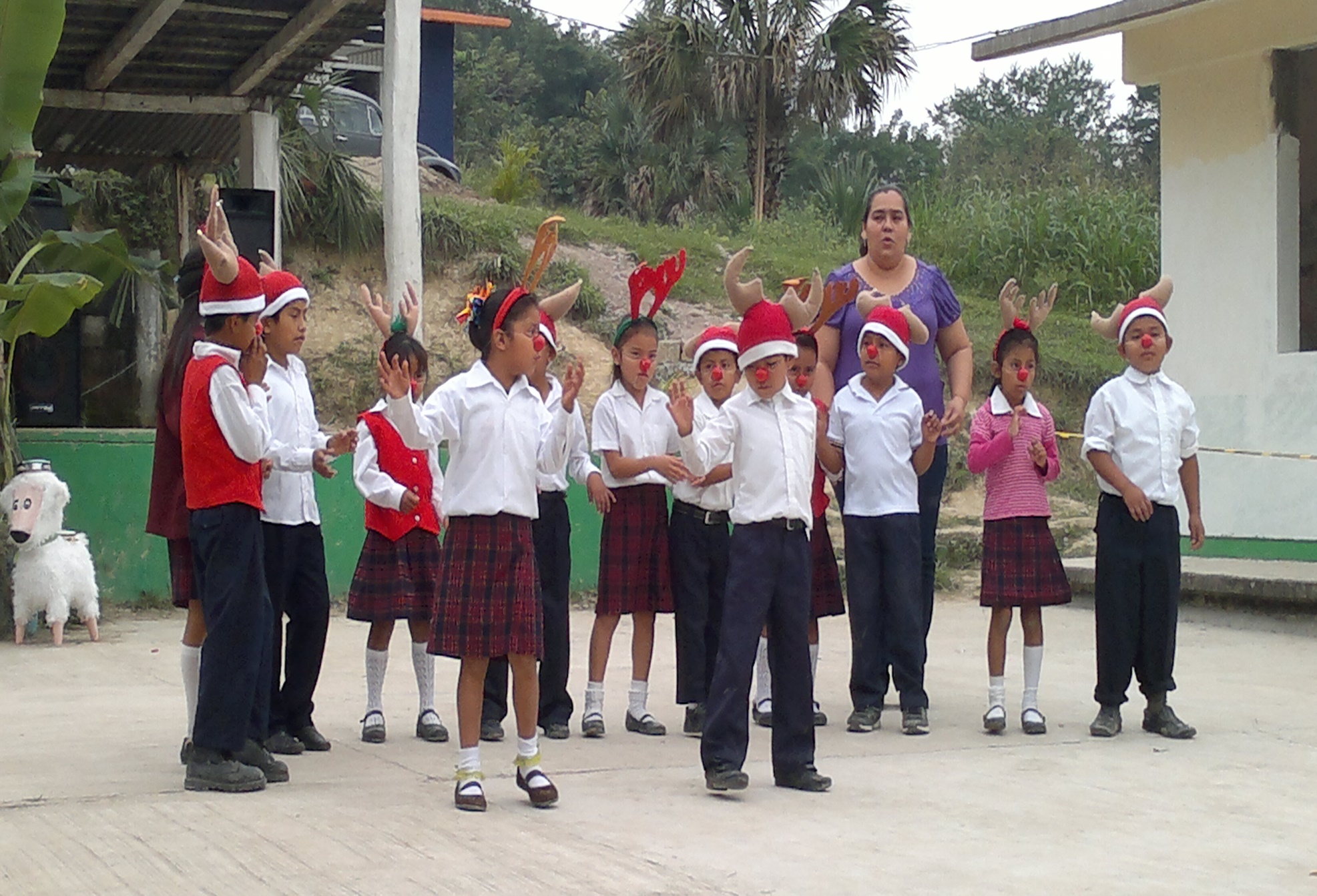 CANTO DE VILLANCICOS.
TRABAJO MANUAL REALIZADO POR LOS ALUMNOS CON MATERIAL DE DESECHO.
PRIORIDAD:CONVERSEMOS SOBRE LA MANERA DE ESTABLECER Y HACER CUMPLIR LAS NORMAS DE LA ESCUELA.
SE APLICARON EN SU MOMENTO SANCIONES A LAS MALAS CONDUCTAS DE LOS ALUMNOS CON LA FINALIDAD DE REGULAR SU COMPORTAMIENTO, ASI COMO SEGUIR DIFUNDIENDO LAS NORMAS DEL REGLAMENTO ESCOLAR Y DEL AULA PARA CREAR AMBIENTES FAVORABLES.
REGLAMENTO ESCOLAR.
REGLAMENTO DEL AULA.
Cte:        febrero
Prioridad: Todos los alumnos consolidan su dominio de la lectura-escritura y las matemáticas de acuerdo con su grado educativo. 
realizar lectura individual en voz alta (palabras por minuto)
Elaborar reportes de lectura y escritura: ocupando libros de la biblioteca de aula y lecturas de cada grado.
Realizar ejercicios que impliquen operaciones básicas  para los alumnos que presenten problemas en(suma, resta, multiplicación y división)
realizar lectura individual en voz alta
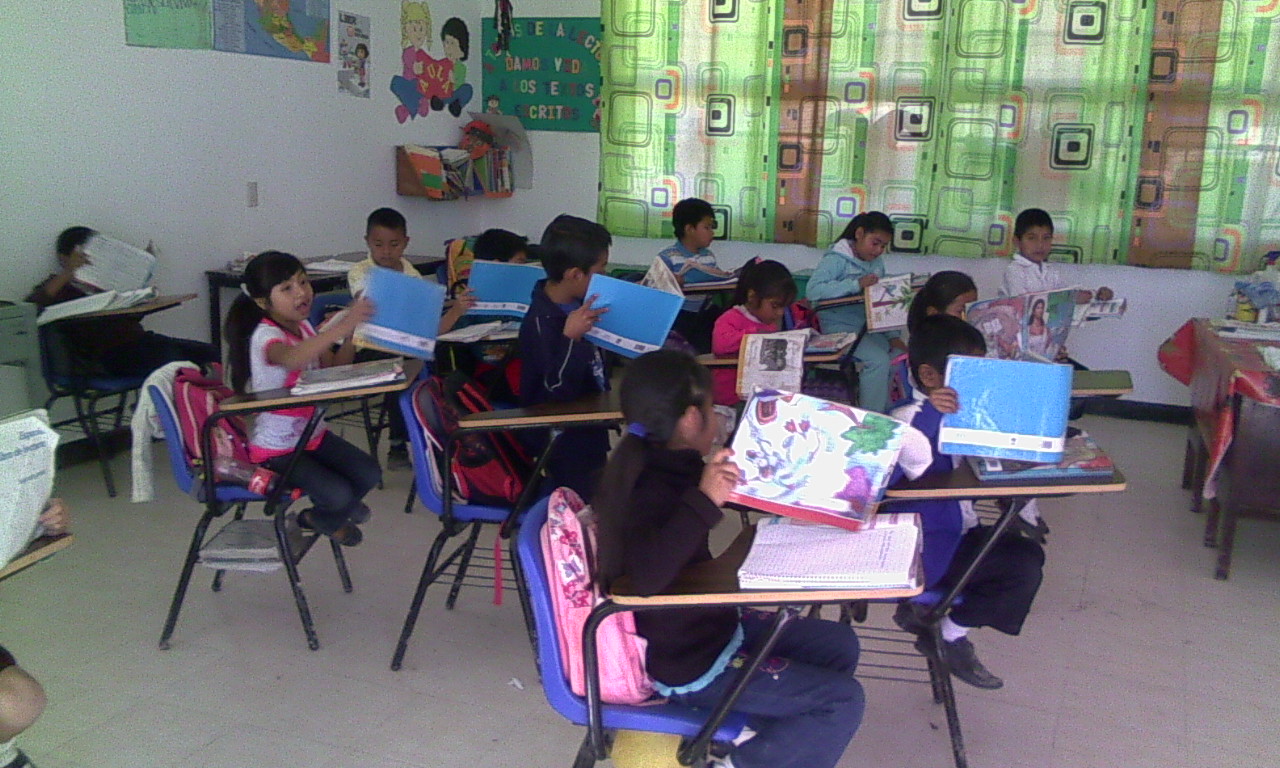 Elaborar reportes de lectura y escritura: ocupando libros de la biblioteca de aula y lecturas de cada grado.
Realizar ejercicios que impliquen operaciones básicas  para los alumnos que presenten problemas en(suma, resta, multiplicación y división)
Convivencia escolar
Realizar reuniones con padres de familia para informarles sobre los problemas de aprendizaje que presentan los alumnos.
Organizar convivencia con la comunidad escolar para fortalecer los lazos de amistad (14 de febrero)
Realizar un control de la participación de los padres sobre las actividades académicas y el aprovechamiento escolar.
Realizar reuniones con padres de familia para informarles sobre los problemas de aprendizaje que presentan los alumnos.
Organizar convivencia con la comunidad escolar para fortalecer los lazos de amistad (14 de febrero)
Realizar un control de la participación de los padres sobre las actividades académicas y el aprovechamiento escolar
Prioridad: Las actividades propuestas lograron que todos los alumnos participaran en el trabajo de la clase.
Aplicar dinámicas  para empezar bien el día que motiven al alumno a participar.

Realizar la activación física 10 minutos antes de entrar a clases.

Crear ambientes de confianza entre maestro y alumno.

Organizar actividades culturales, cívicas y académicas que propicien  la motivación y participación del alumno

Lectura de un texto literario al término del acto cívico.
Aplicar dinámicas  para empezar bien el día que motiven al alumno a participar.
Realizar la activación física 10 minutos antes de entrar a clases.Crear ambientes de confianza entre maestro y alumno.Organizar actividades culturales, cívicas y académicas que propicien  la motivación y participación del alumno
Convivio 14 de febrero
Acto civico
Lectura de un texto literario al término del acto cívico.
Prioridad: Conversemos sobre las maneras de establecer y hacer cumplir las normas en la escuela.
Difundir las normas del reglamento escolar para crear ambientes favorables.
Establecer estrategias para regular las conductas de los alumnos mediante el programa de tiempo completo.
Difundir las normas del reglamento escolar para crear ambientes favorables.